Prolongement du boulevard Étienne-Dallaire
Entre les rues Charles-Rodrigue et Chateaubriand
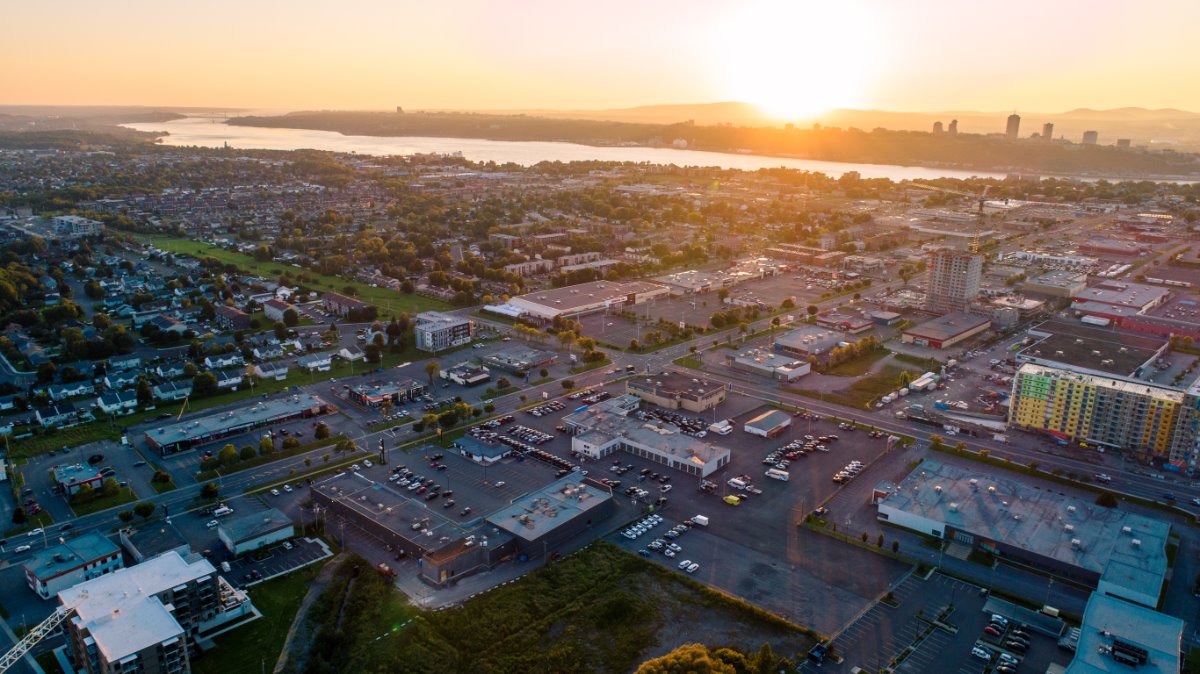 22 mai 2025
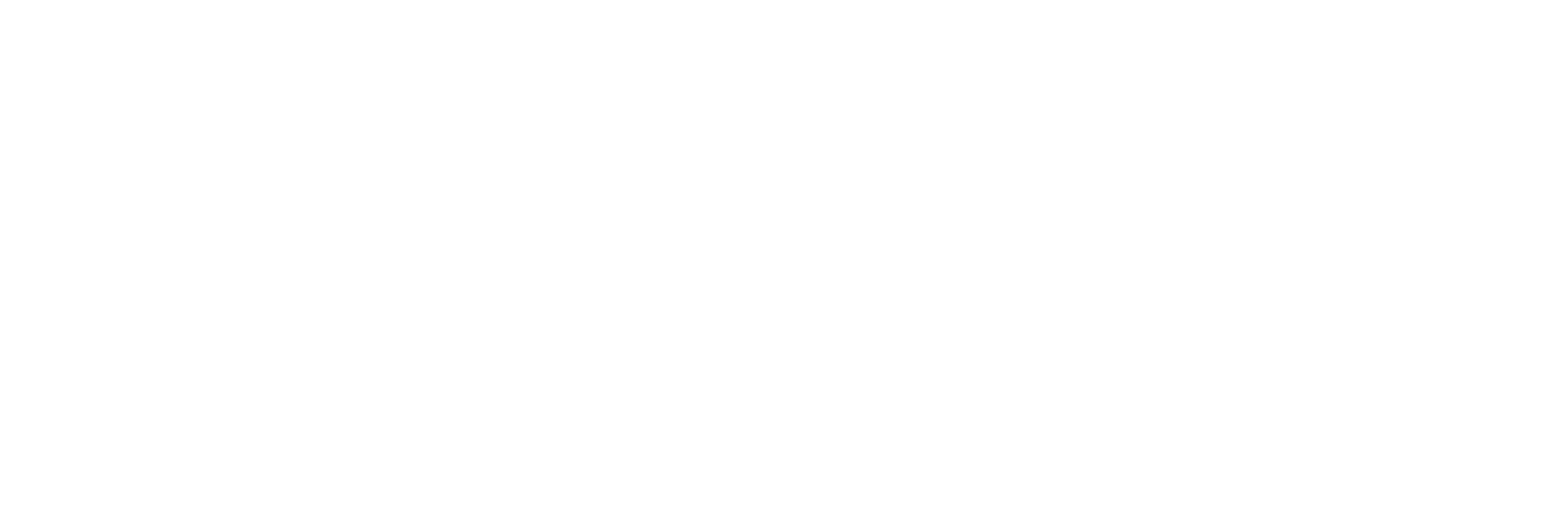 7
Le projet
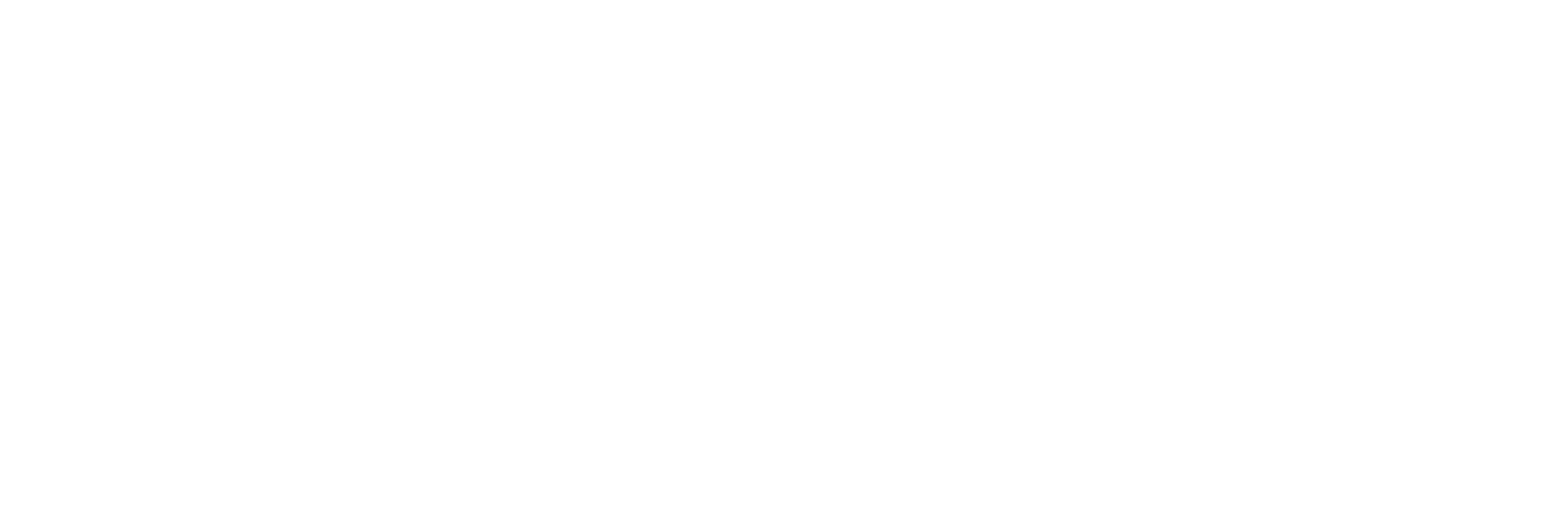 Le projet de prolongement du boulevard Étienne-Dallaire vise à favoriser une mobilité intégrée, harmonieuse et sécuritaire afin que les piétons, cyclistes, automobilistes et autres usagers puissent circuler en même temps en toute sécurité.
2
Conservation des milieux naturels
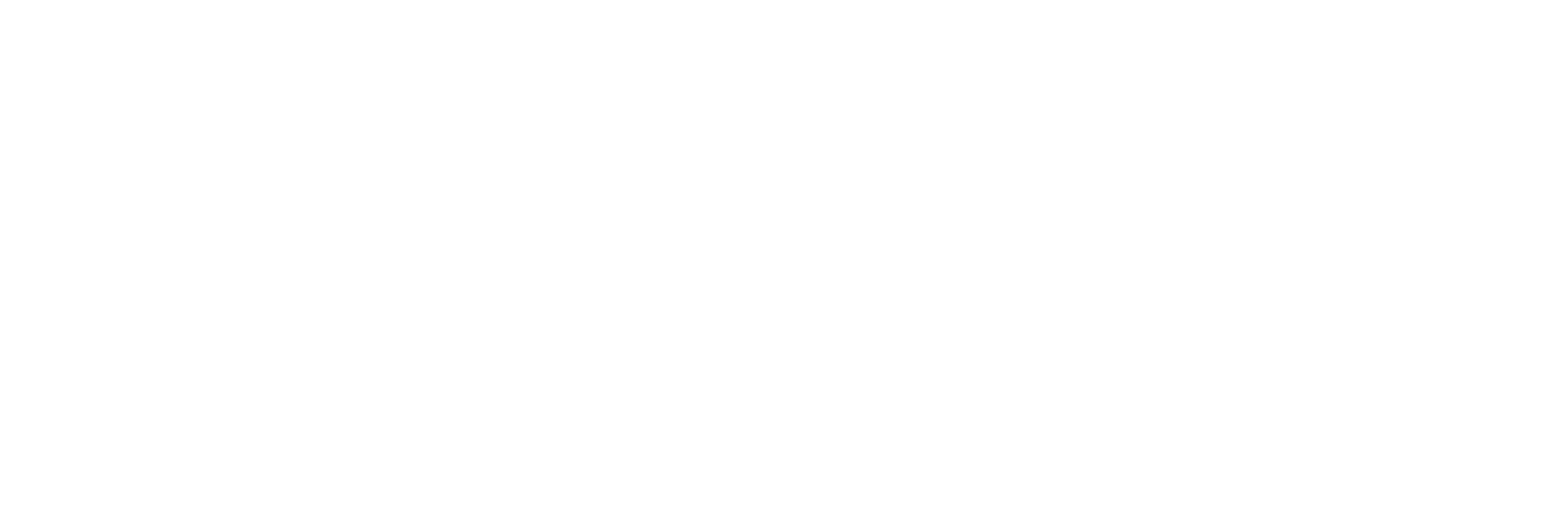 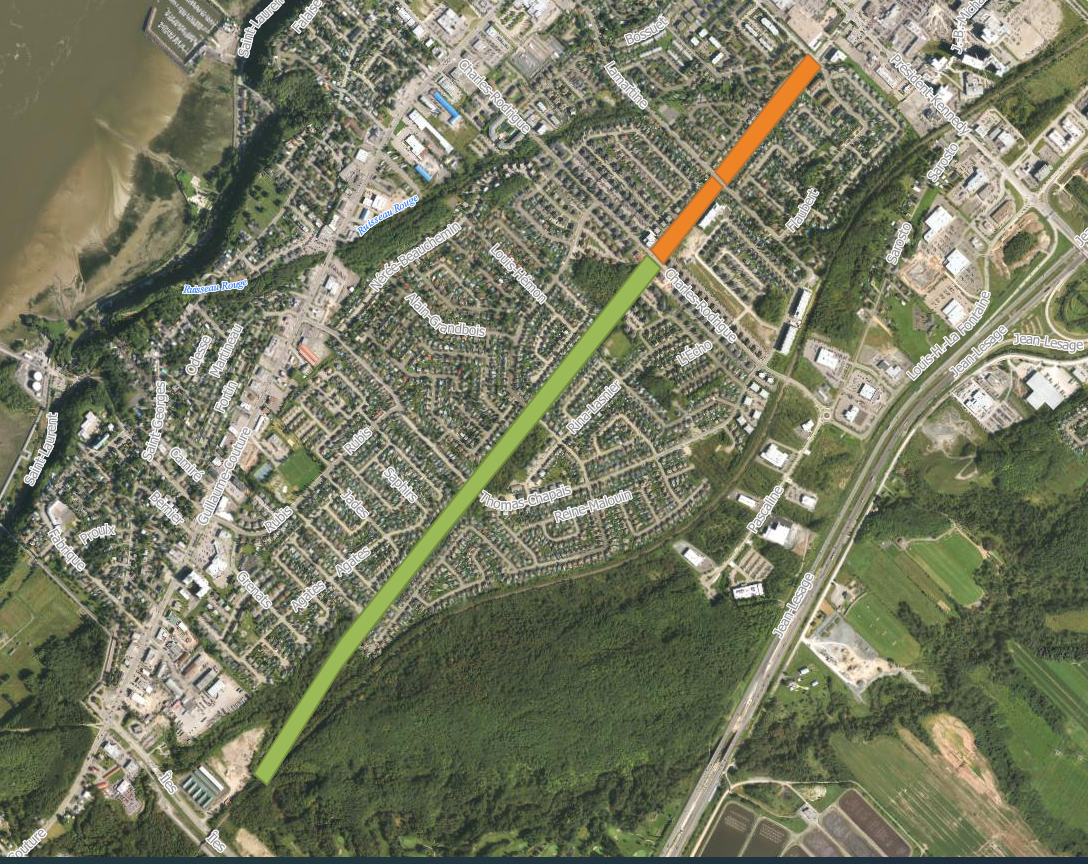 Légende:
Milieux naturels
Zone de travaux( 2025-2026)
3
Présentation du projet
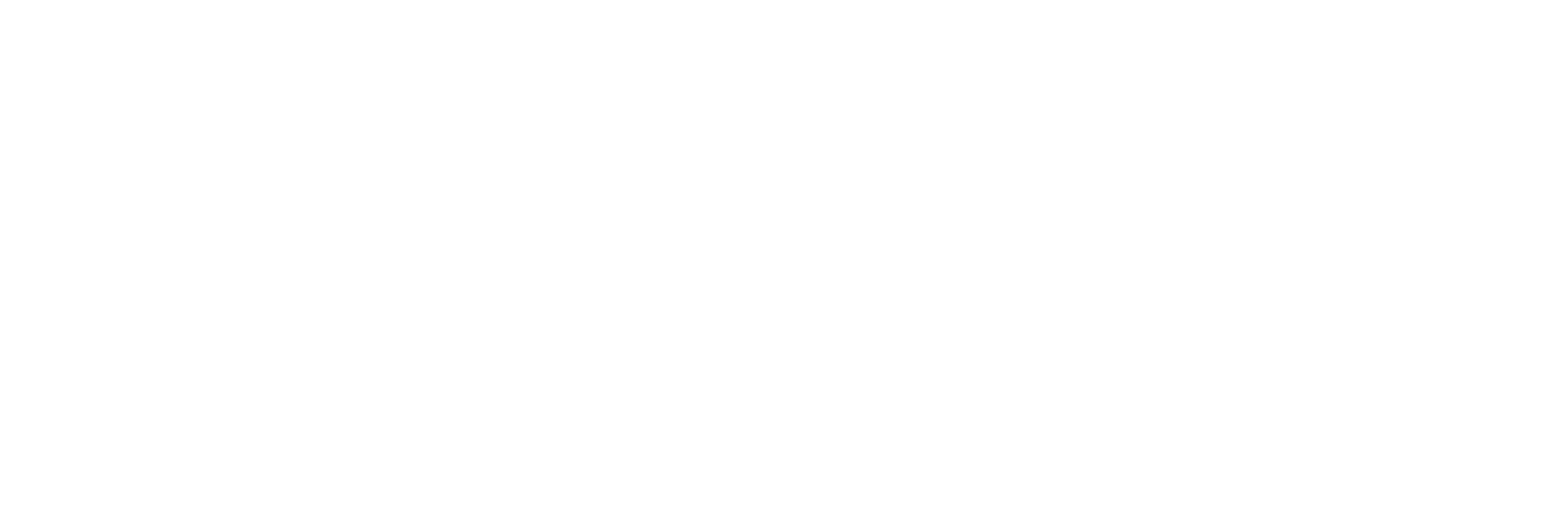 Prolongement de 825 mètres entre les rues Chateaubriand etCharles-Rodrigue
Ajout d’un sentier piétonnier et d’une piste cyclable bidirectionnelle 
Intégration du réseau de la Société de transport de Lévis avec 5 nouveaux arrêts d’autobus
Aménagement paysager et verdissement avec éclairage urbain
Intégration d’ouvrages respectant les normes environnementales (rétention pluviale)
Un investissement total estimé pour le prolongement du boulevard 
de 9 M$, assumé à 100 % par la Ville​.
4
Présentation du projetVue d’ensemble avant travaux
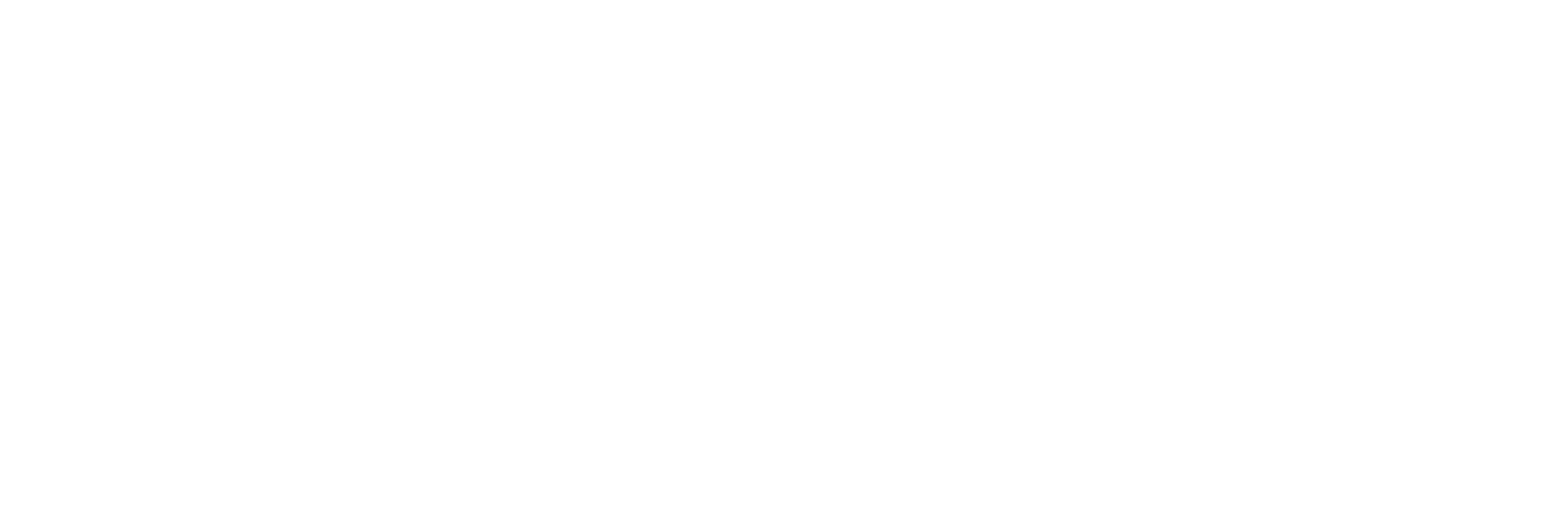 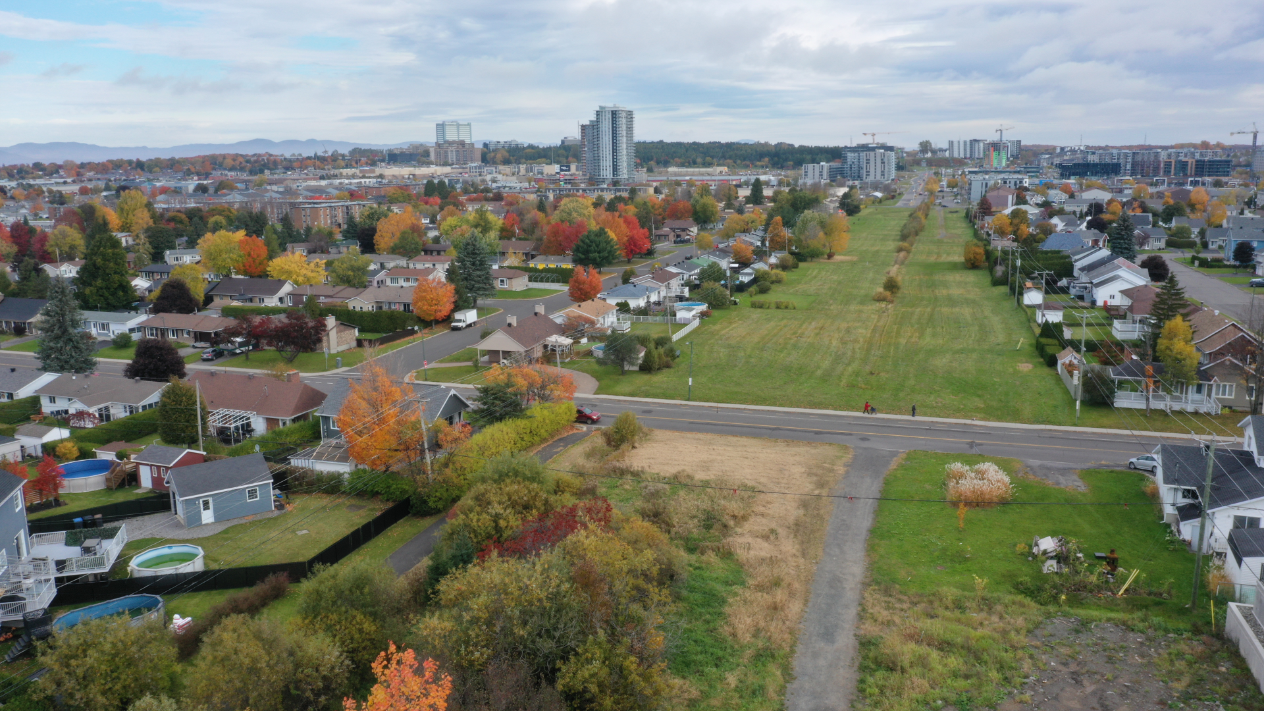 5
Présentation du projetVue d’ensemble après travaux
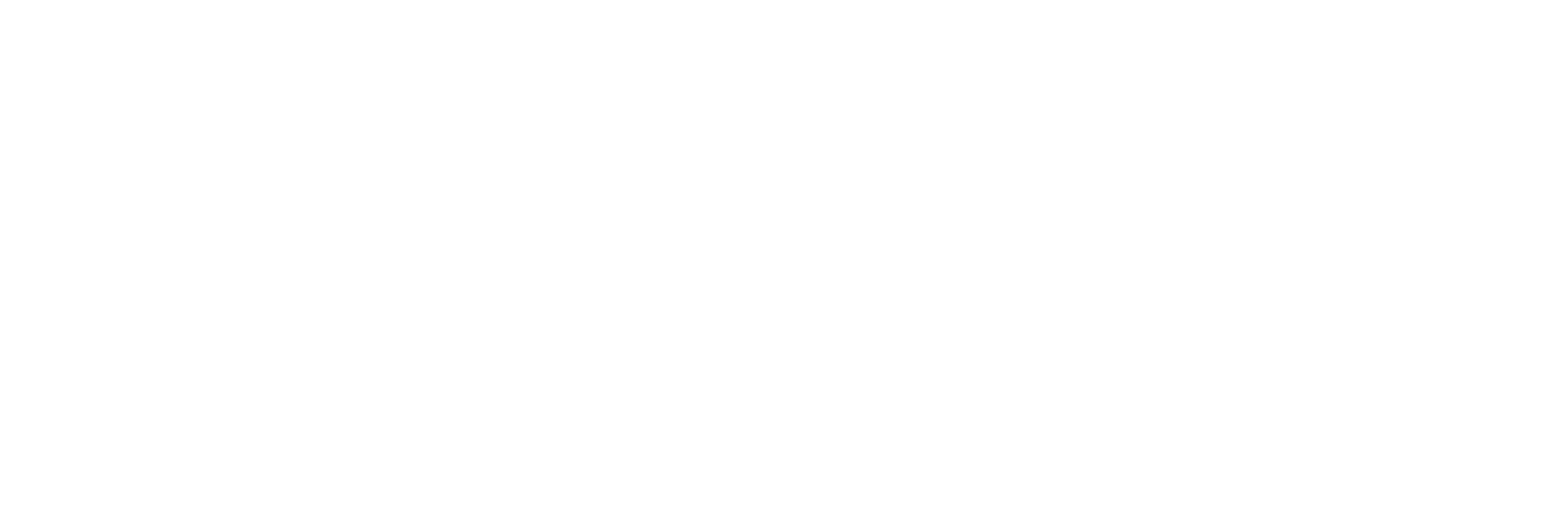 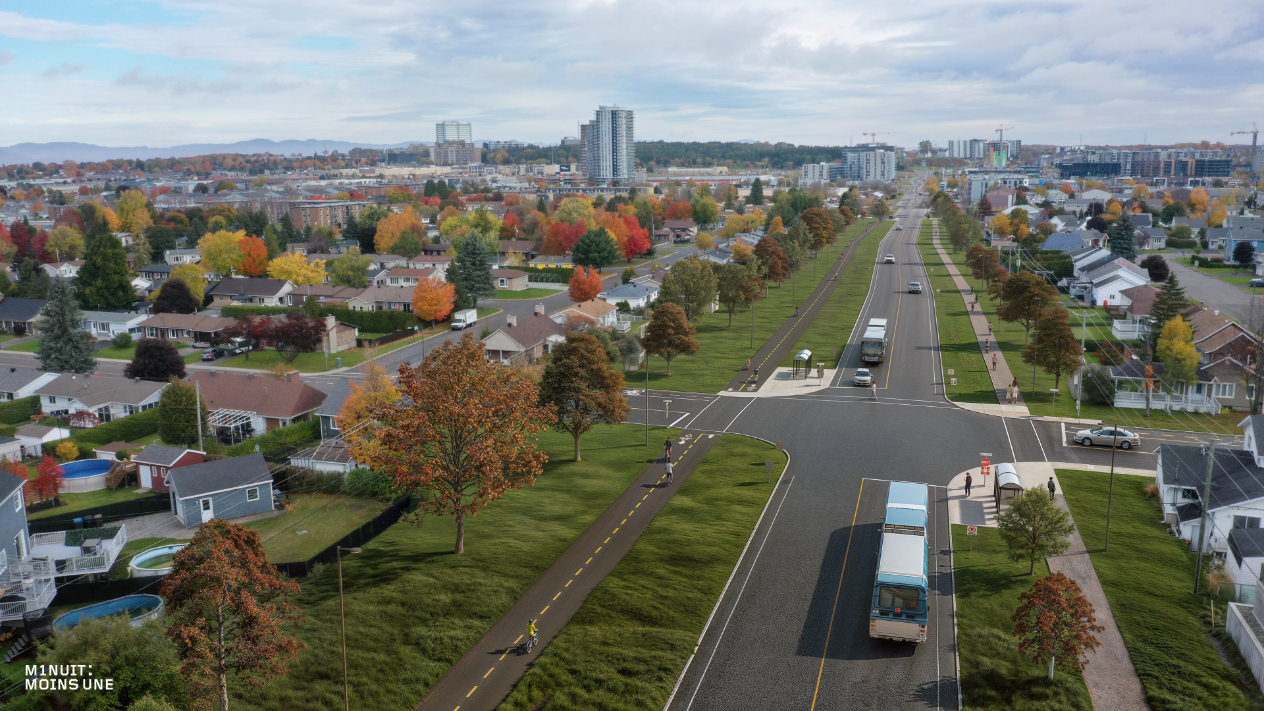 6
Présentation du projetVue d’ensemble après travaux
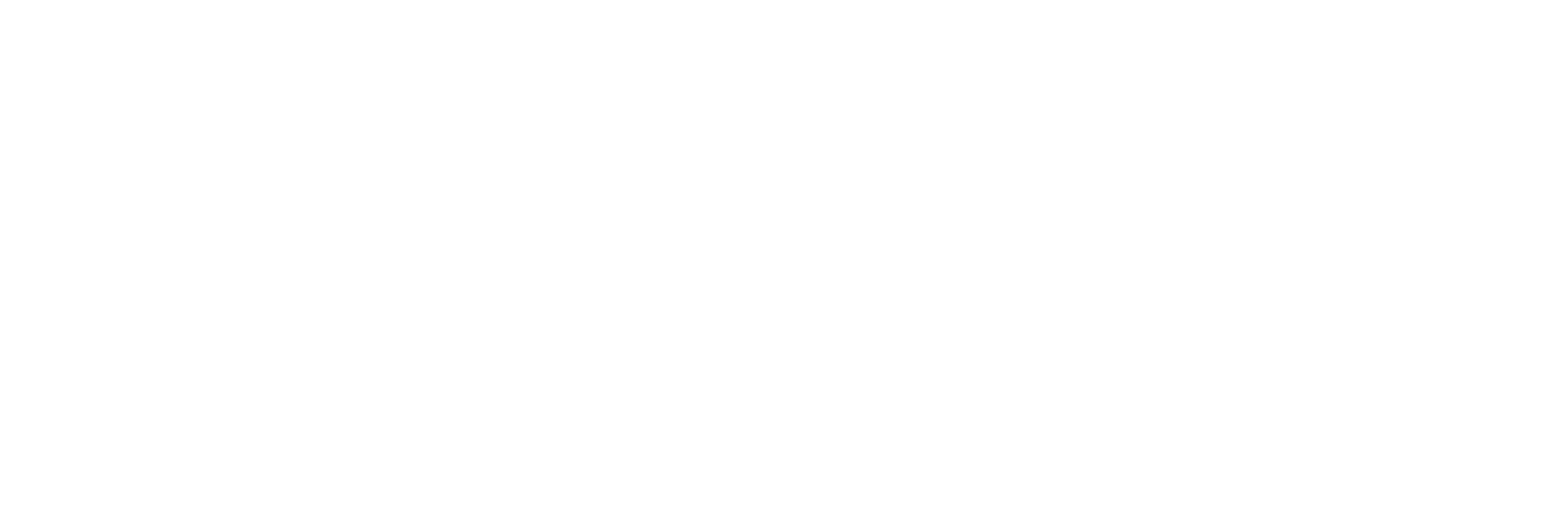 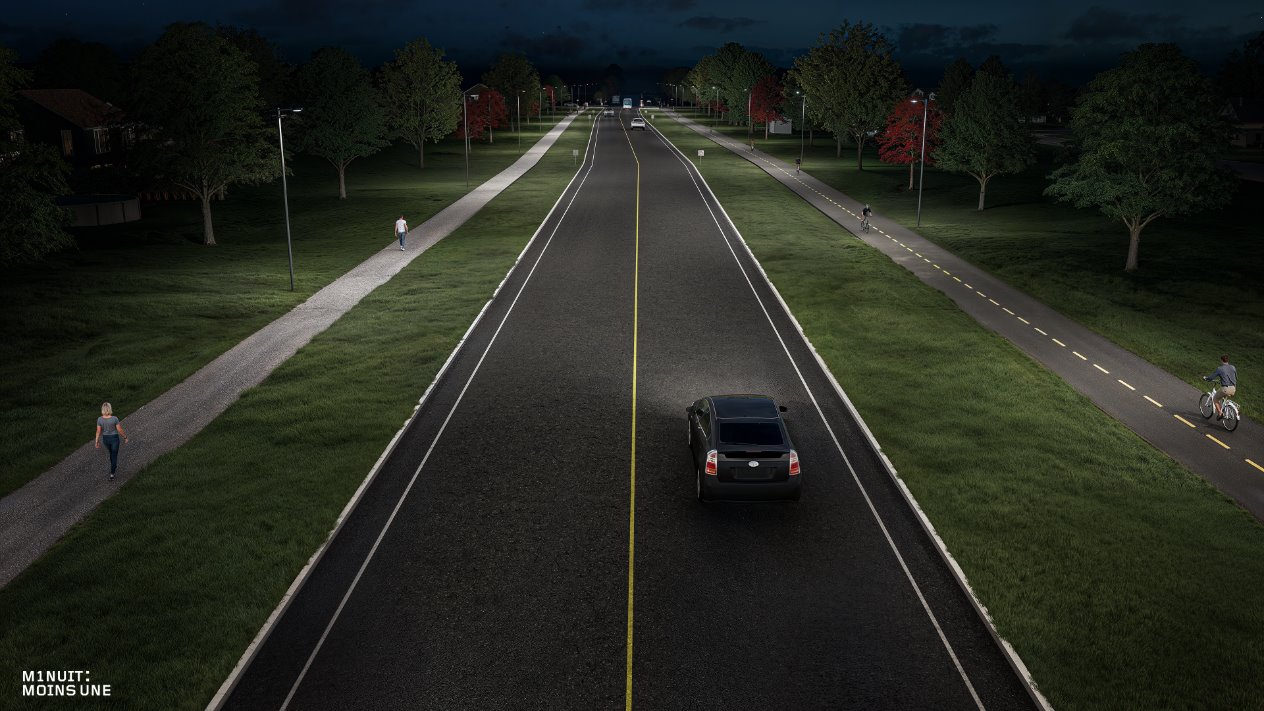 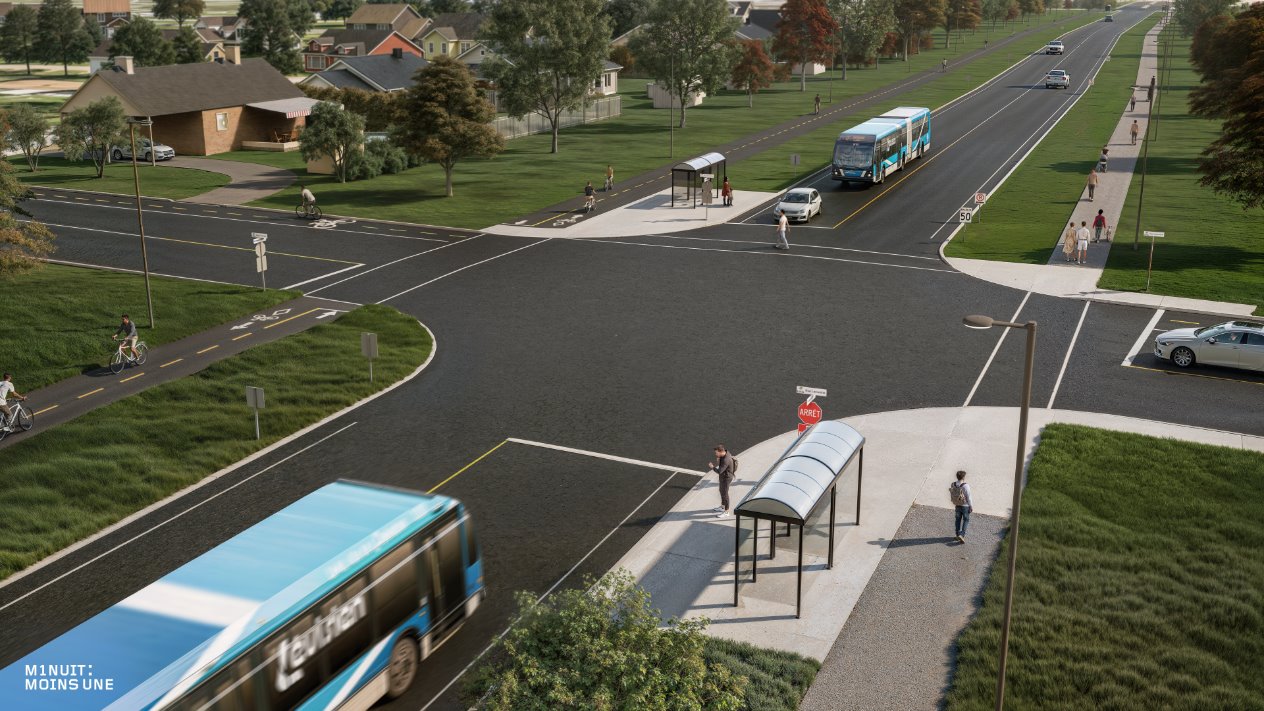 7
Étapes de réalisation des travaux
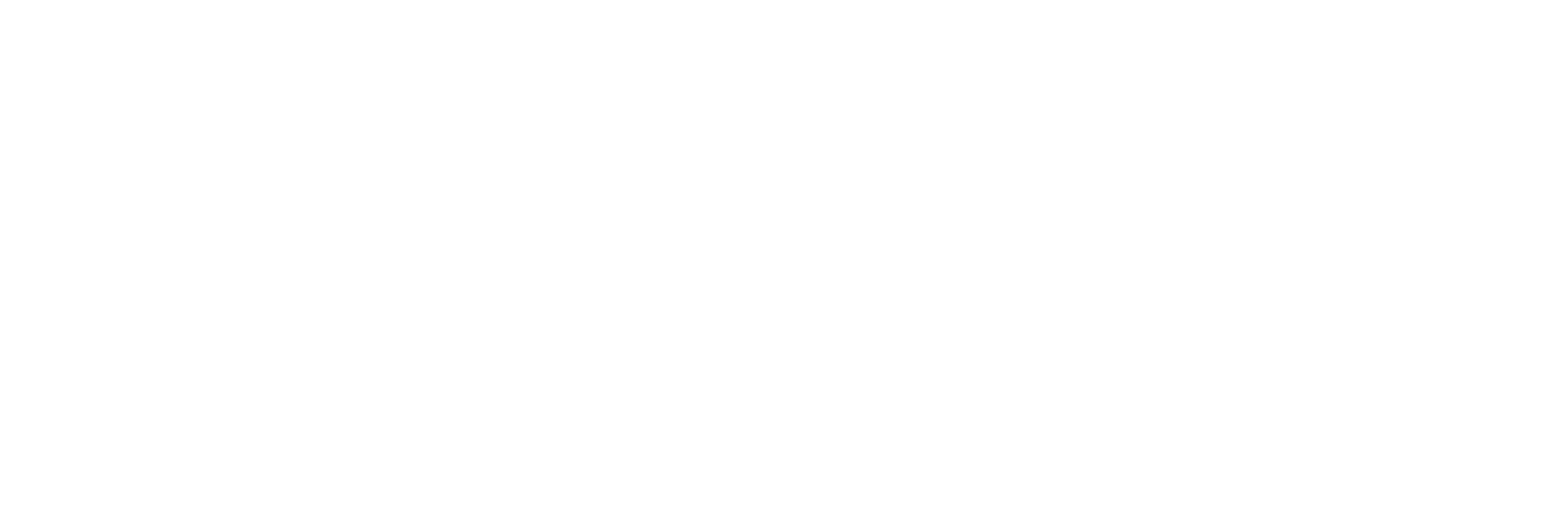 Réalisation des travaux : août 2025 à septembre 2026 ​

2025 ​
Prolongement entre Chateaubriand et Lamartine (partie rouge)​

2026​
Prolongement entre Lamartine et Charles-Rodrigue (partie bleue)​

Durée totale prévue des travaux  : 24 semaines​
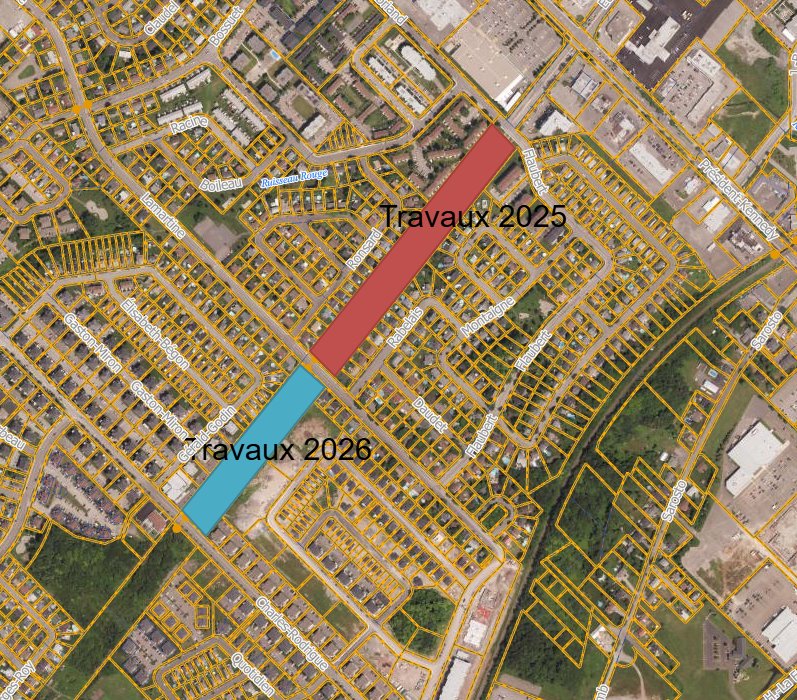 Travaux 2025
Travaux 2026
8
8
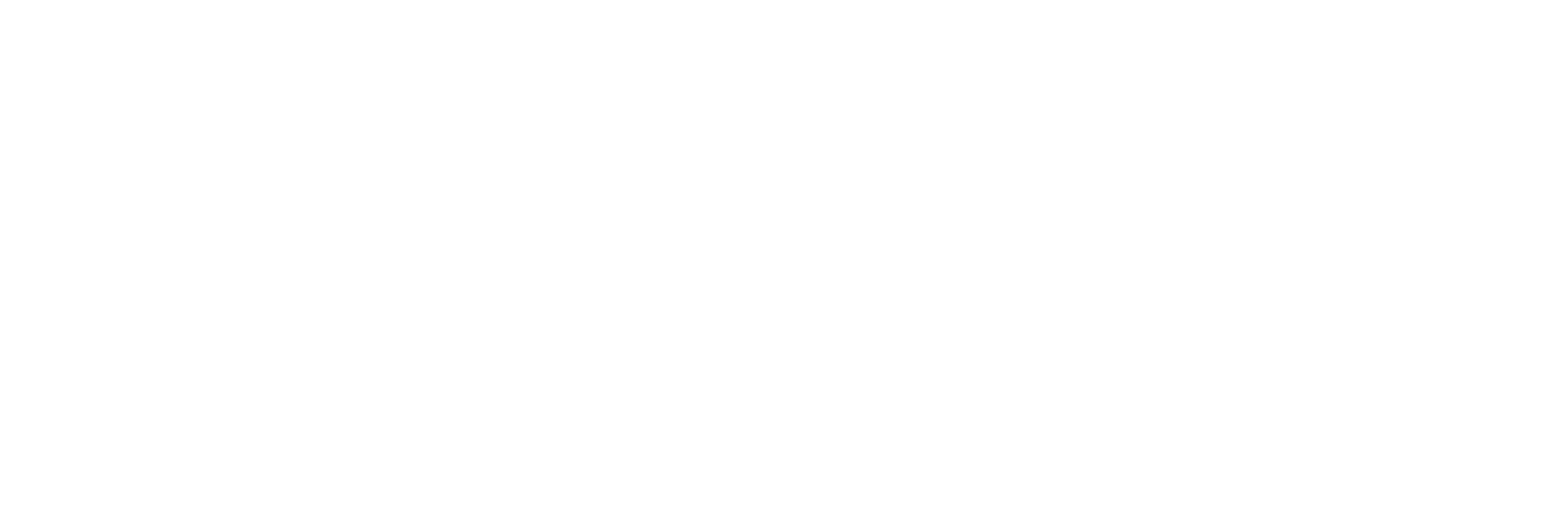 Autre projet : Réfection du boulevard Étienne-Dallaire
entre Chateaubriand et Kennedy
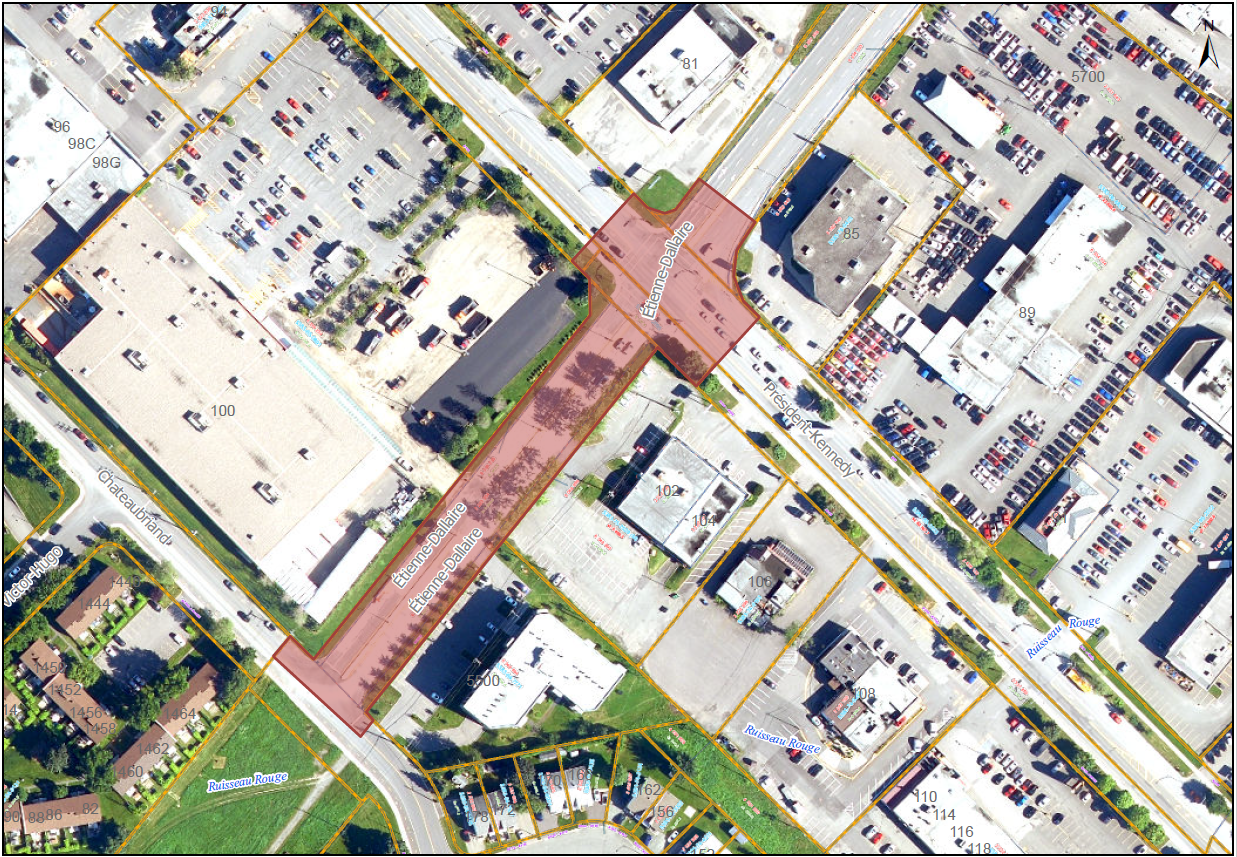 Problématique d’égout pluvial sur la route du Président-Kennedy
Ajout d’une piste cyclable bidirectionnelle
Ajout d’un trottoir
Ajout d’une traverse piétonne à l’intersection de la route du Président-Kennedy
9
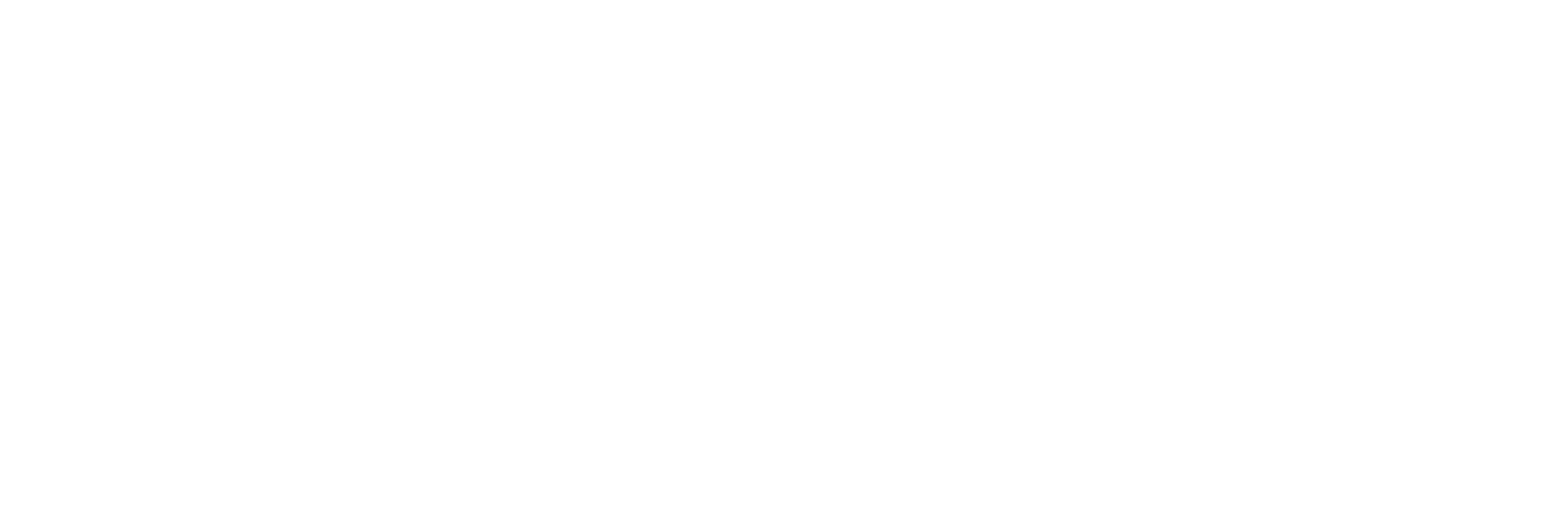 Autre projet : Réfection du boulevard Étienne-Dallaire
entre Chateaubriand et Kennedy
Contraintes sur la circulation 
Fermeture complète de l’intersection Étienne-Dallaire / du Président-Kennedy
Mise en place de chemins de détour
Communication avec les commerces touchés
Travaux 24 h/24, 7 jours/semaine pour limiter la durée de l’entrave
Réouverture avec chaussée sur gravier dès qu’il est possible de laisser deux voies de circulation
10